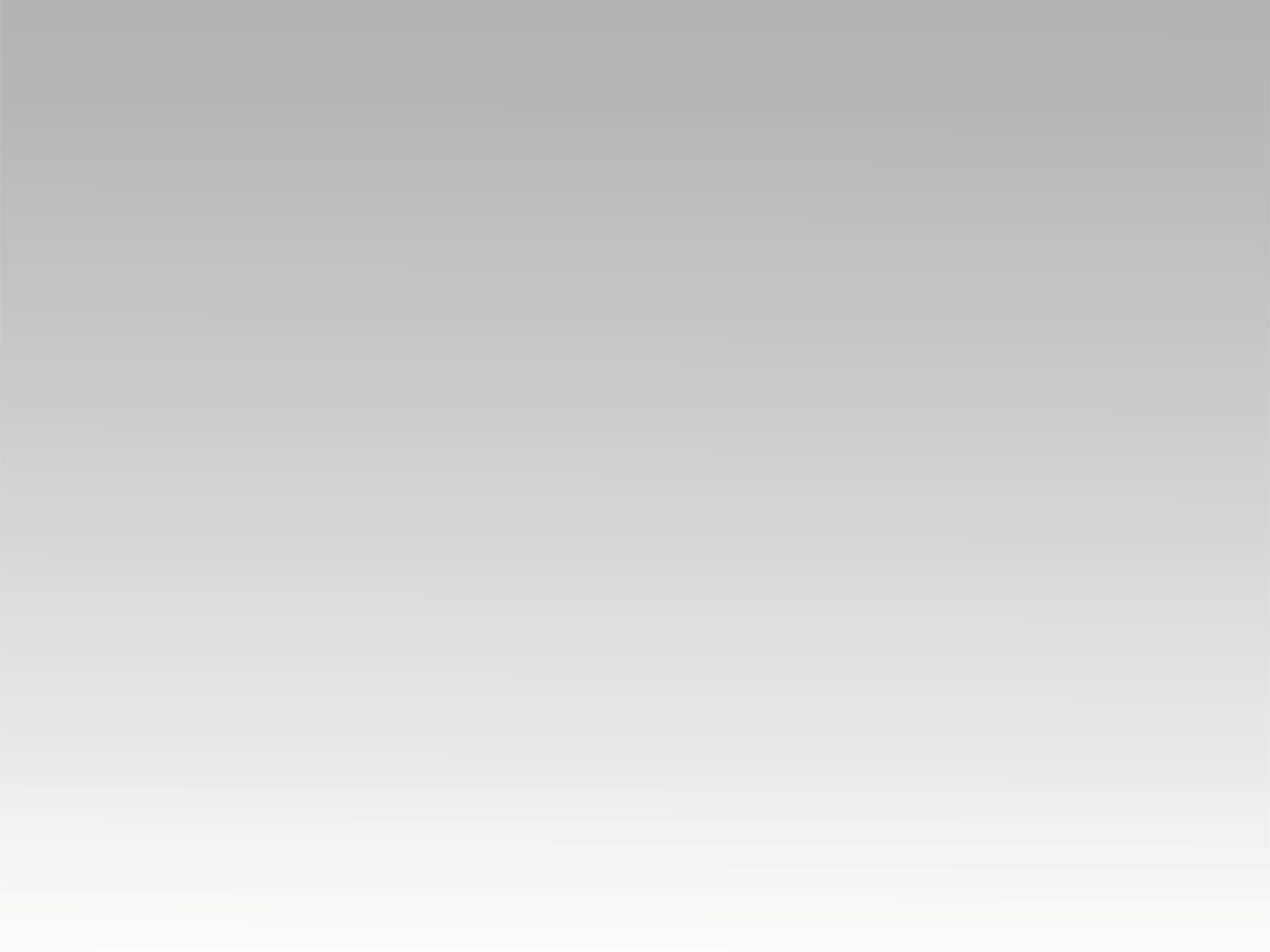 تـرنيــمة
ألا تعـود فتحيـيـنا
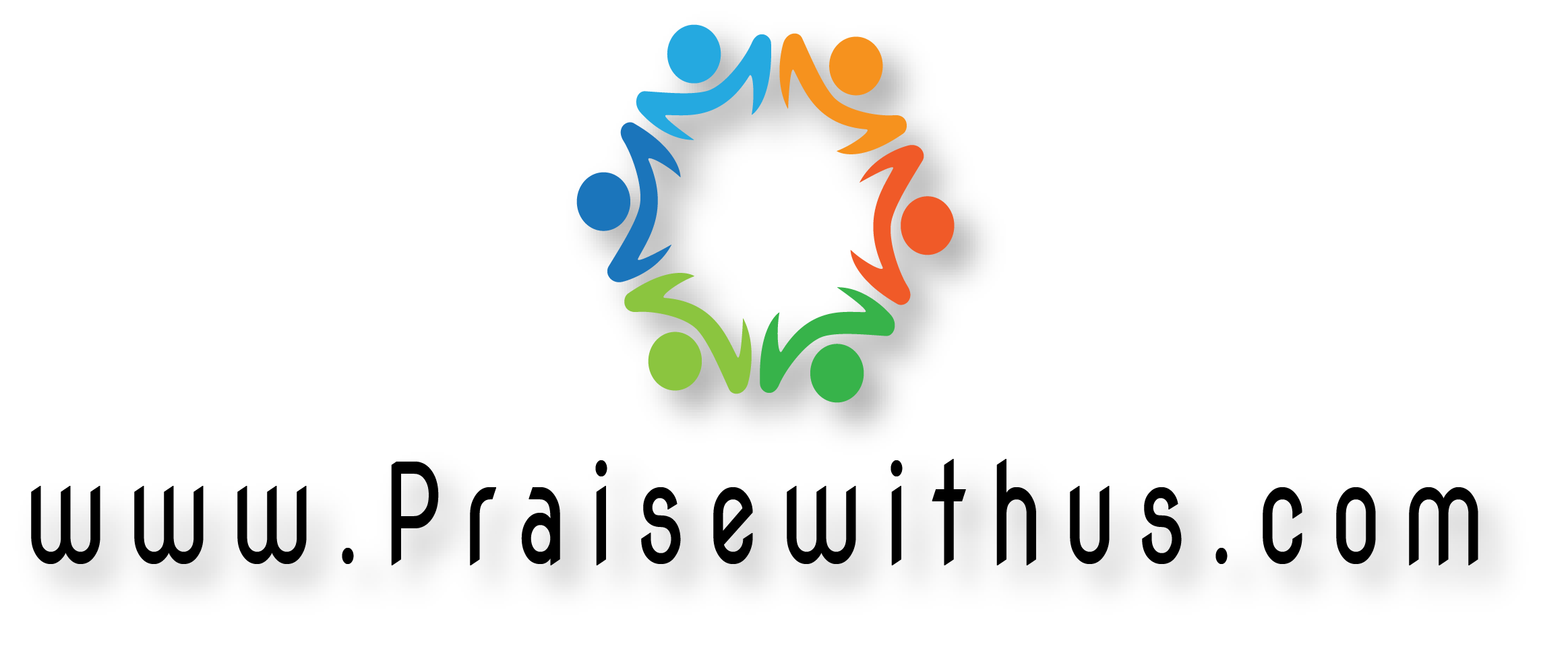 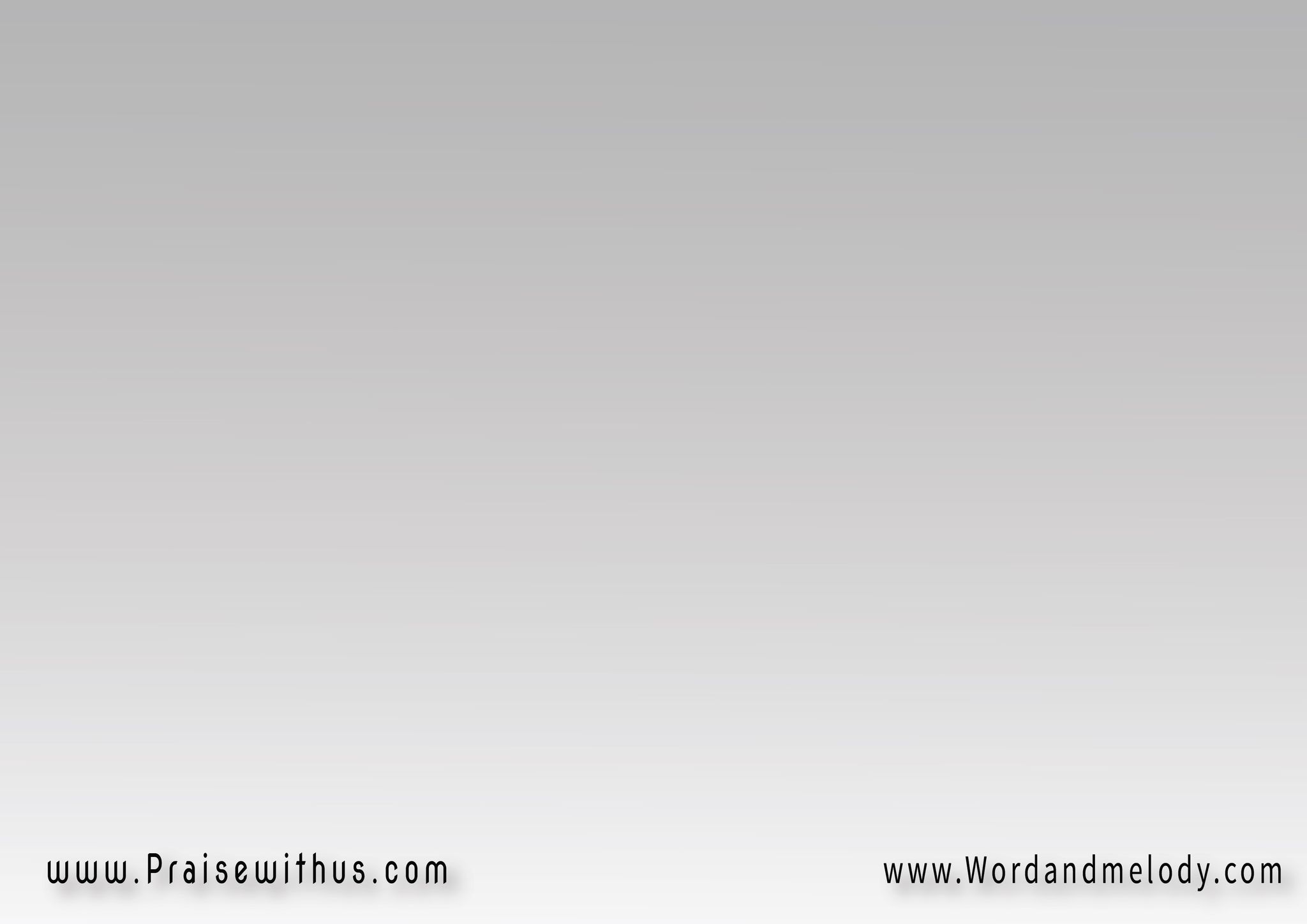 ألا تعودُ فتحيينا
وتبني ما انهدم فينا
فتملأ القلبَ بفَرَحٍ
يزيلُ أحزانَ ماضينا
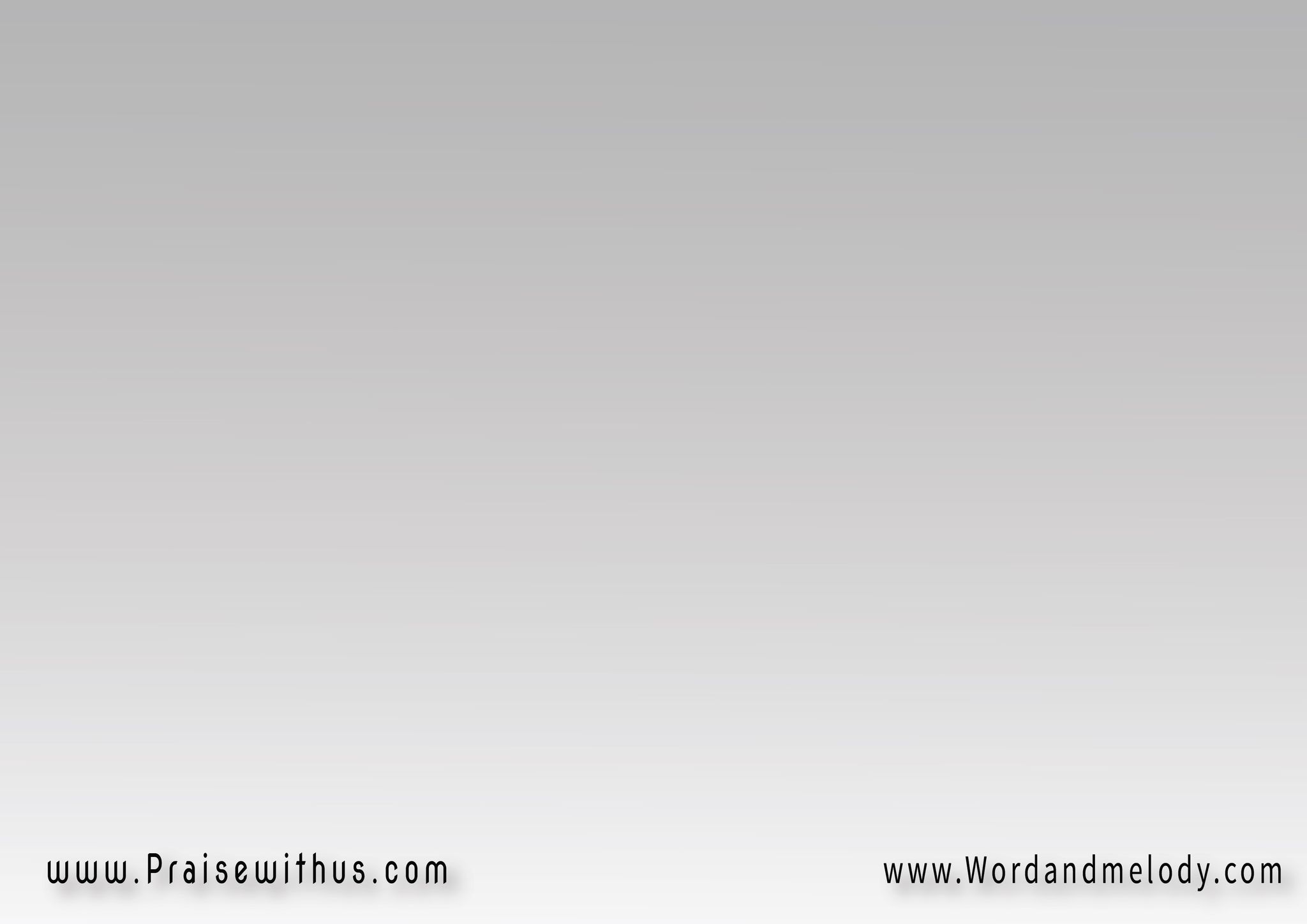 1-
كم من عُهودٍ قطعناها
ثم بجهلٍ نسِيناها
أين محبتنا الأولى
هل سنعود ونحياها
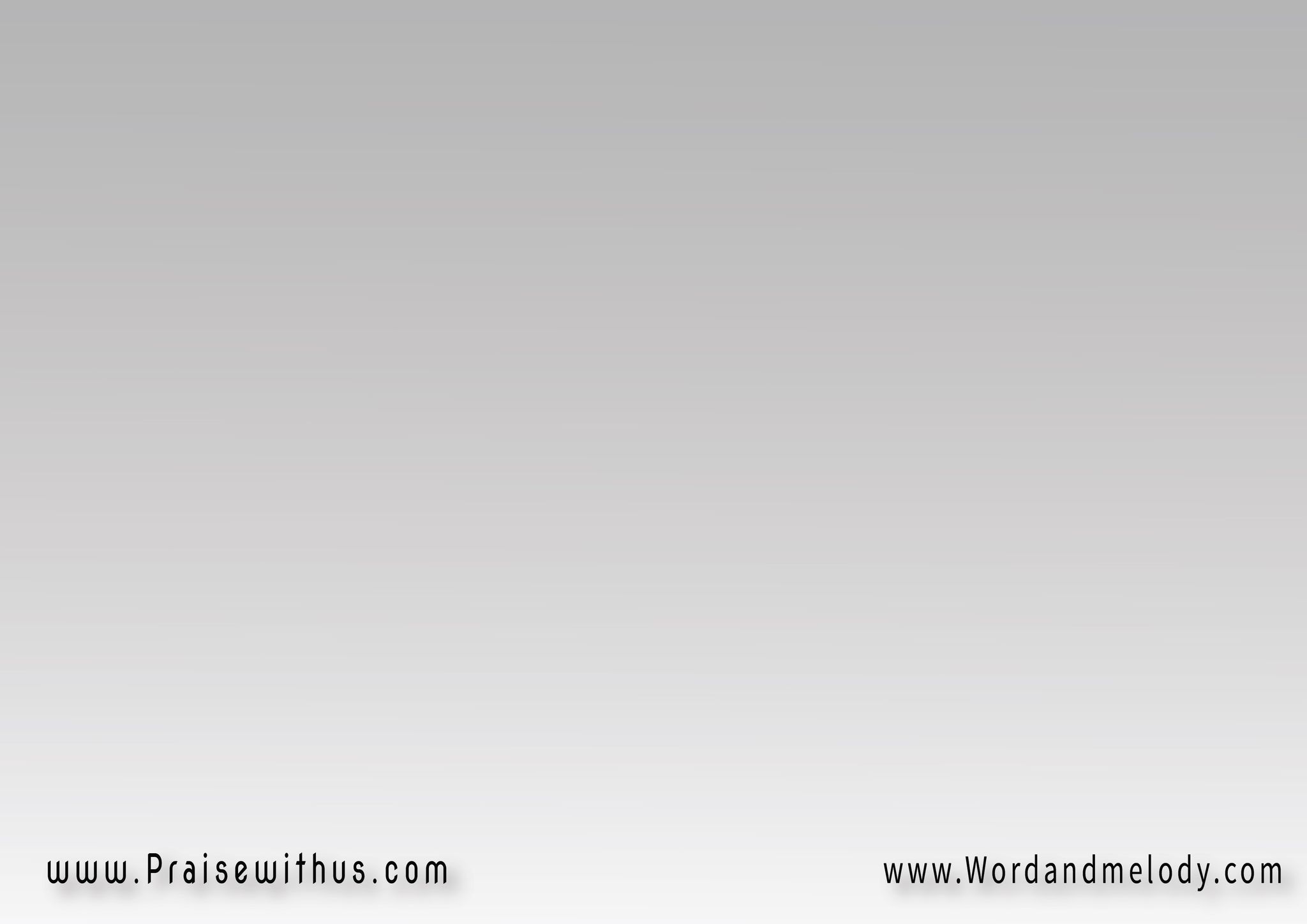 ألا تعودُ فتحيينا
وتبني ما انهدم فينا
فتملأ القلبَ بفَرَحٍ
يزيلُ أحزانَ ماضينا
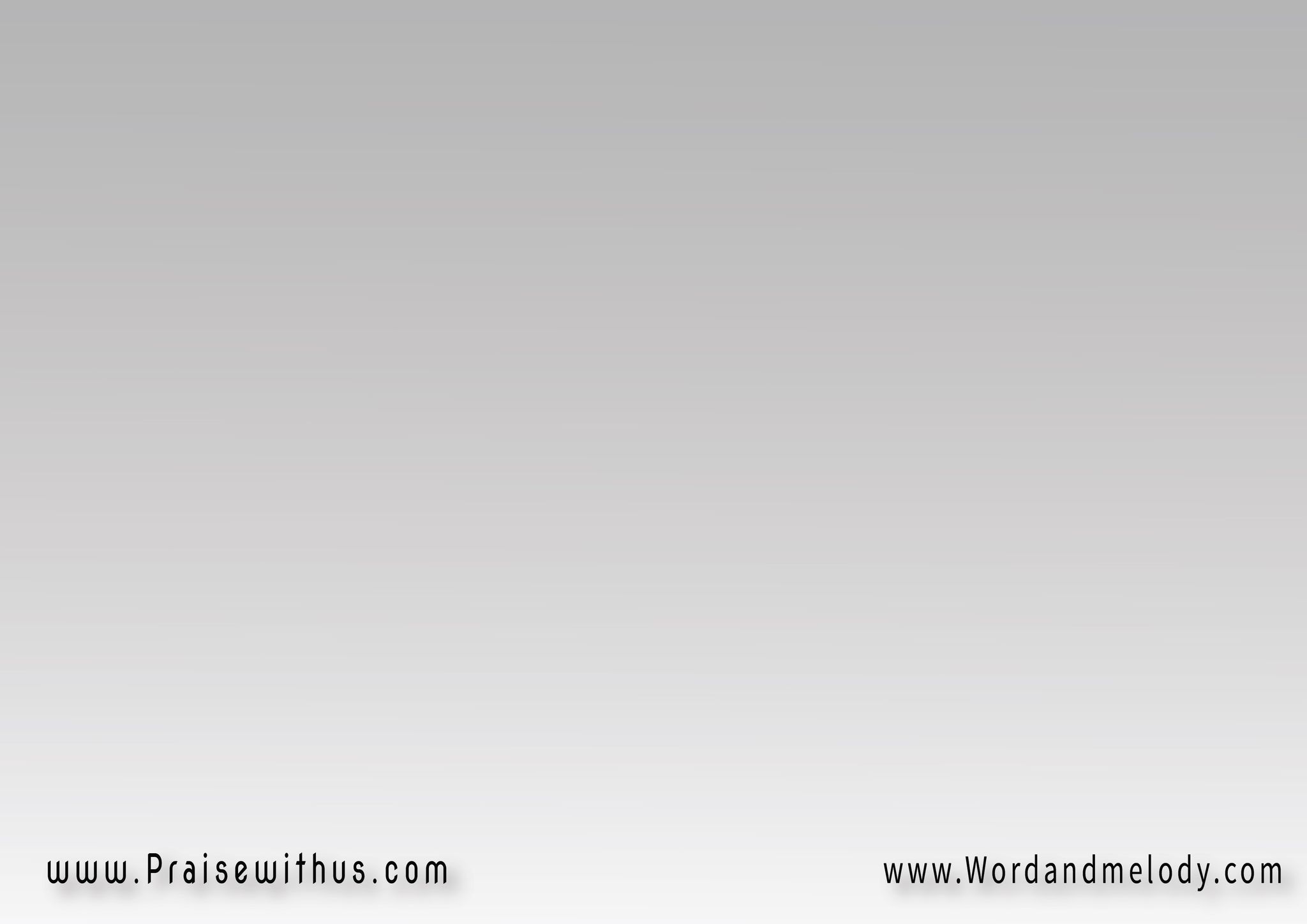 2-
كم من ثعالبَ وزوانٍ
كم من هزائمَ وهوانٍ
صارت حياتنا فارغةً
ككلماتٍ بلا معانٍ
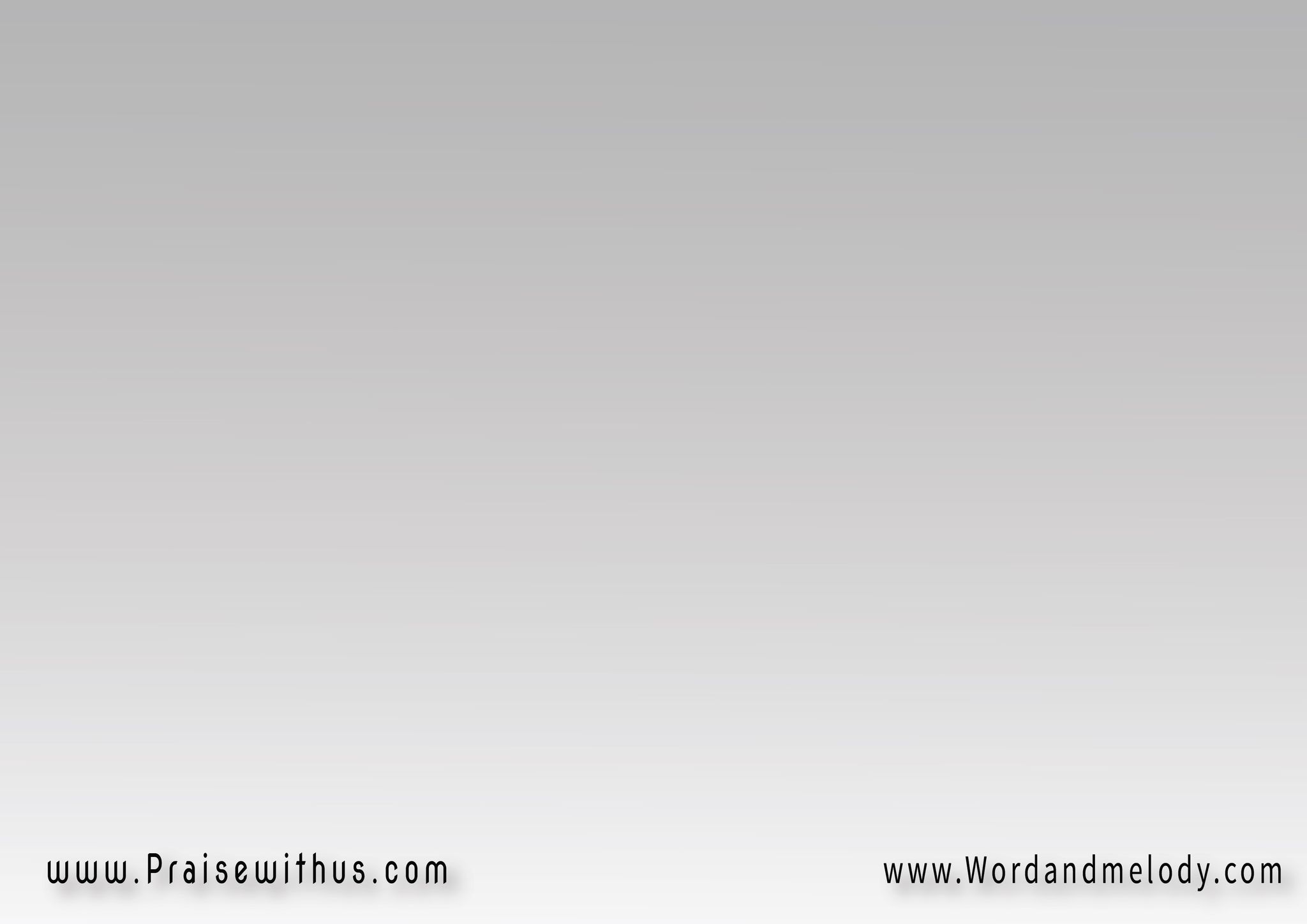 ألا تعودُ فتحيينا
وتبني ما انهدم فينا
فتملأ القلبَ بفَرَحٍ
يزيلُ أحزانَ ماضينا
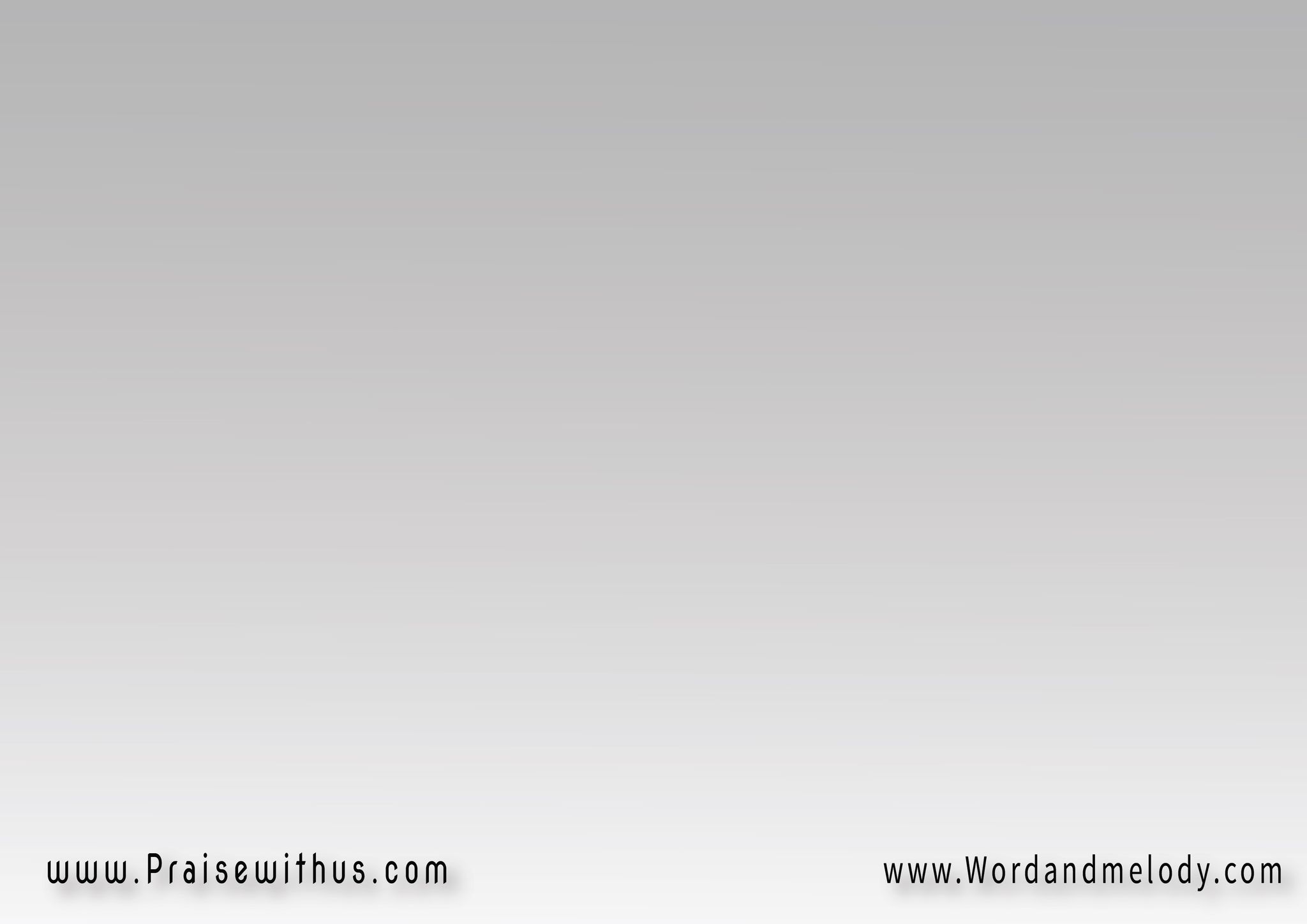 3-
كم مرةً نحنُ حاوَلنا
لكن كثيرًا ما فَشِلنا
والآن نرفعُ أعيننا
إليك يا ربُّ ارحمنا
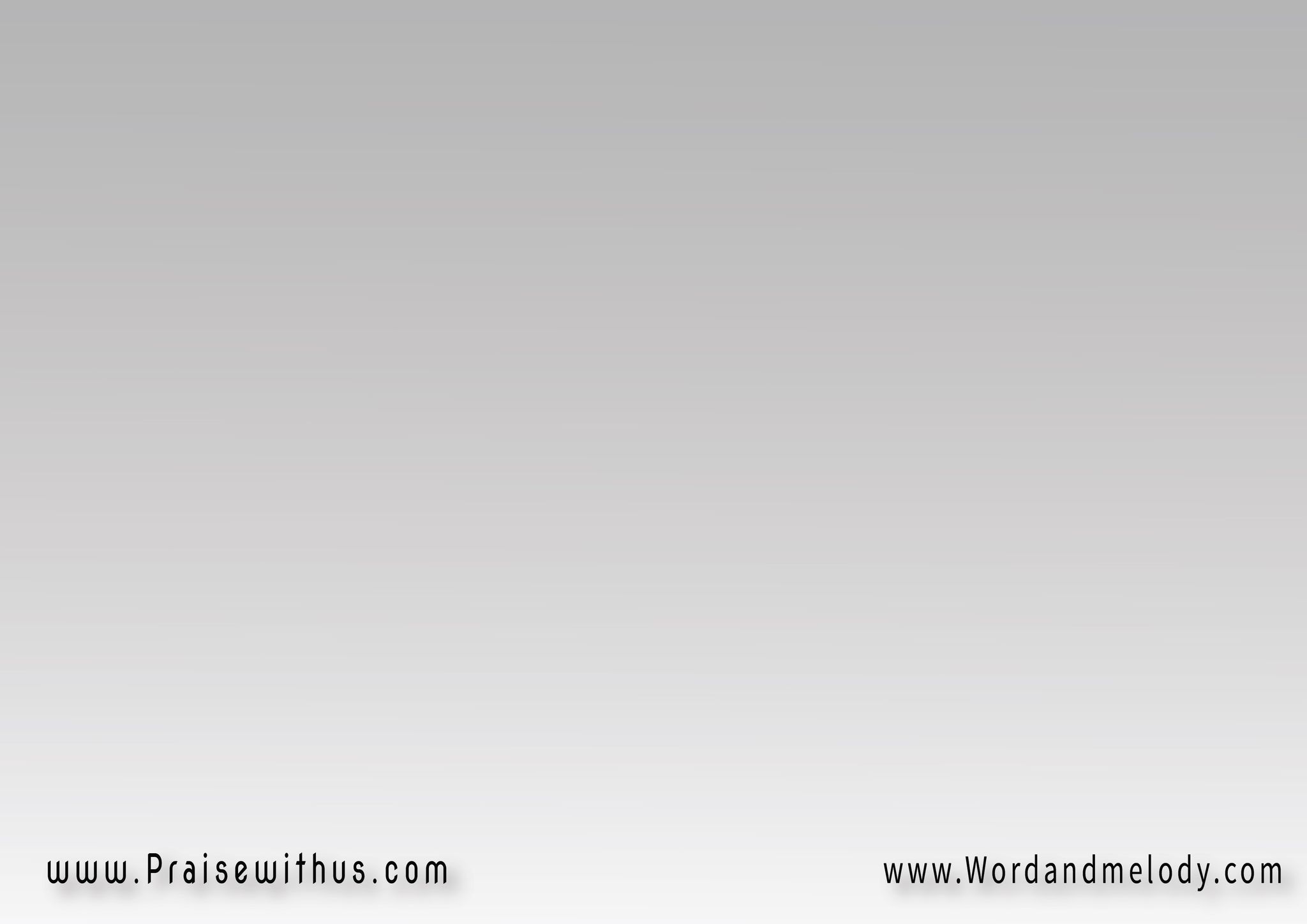 ألا تعودُ فتحيينا
وتبني ما انهدم فينا
فتملأ القلبَ بفَرَحٍ
يزيلُ أحزانَ ماضينا
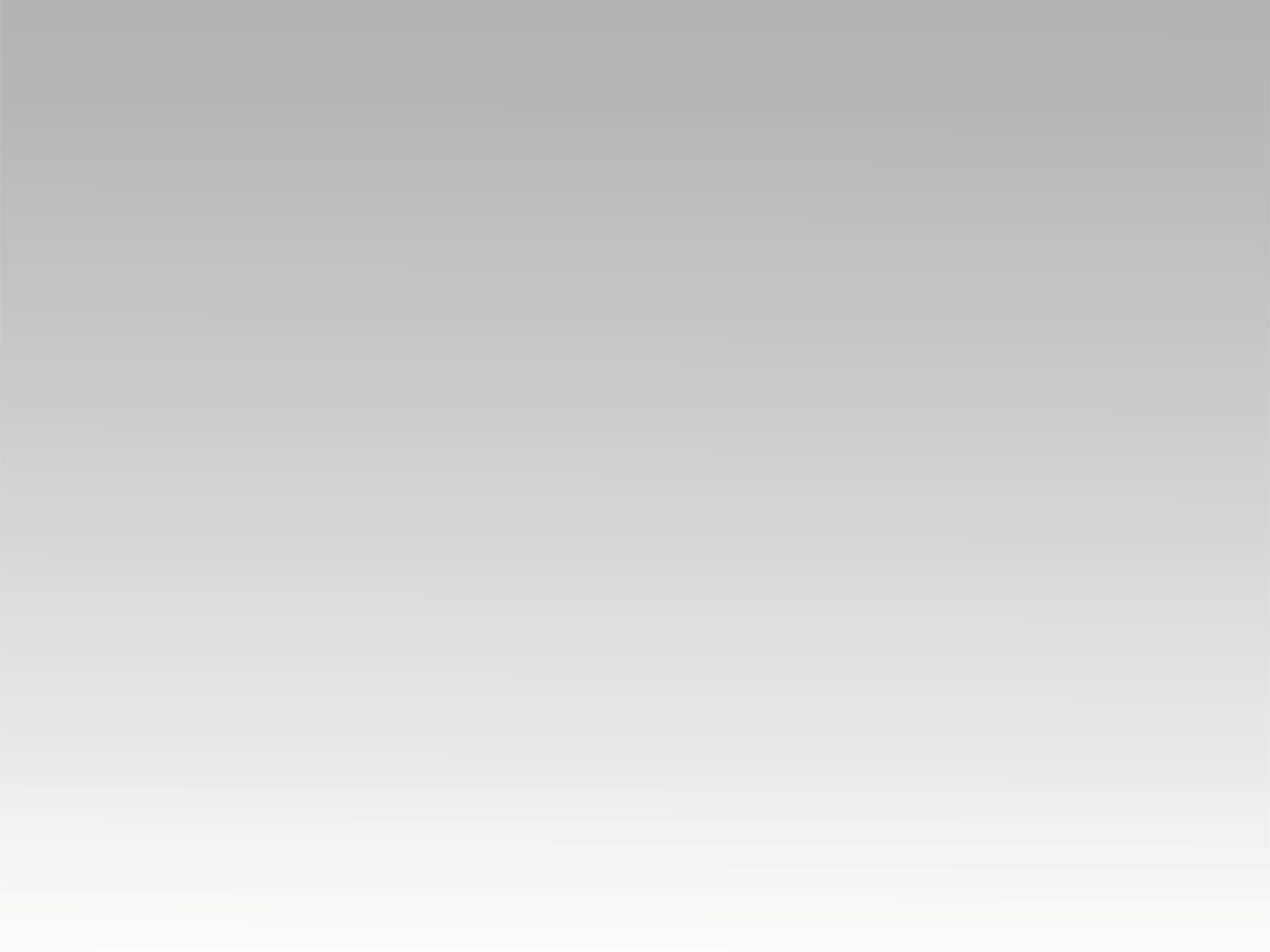 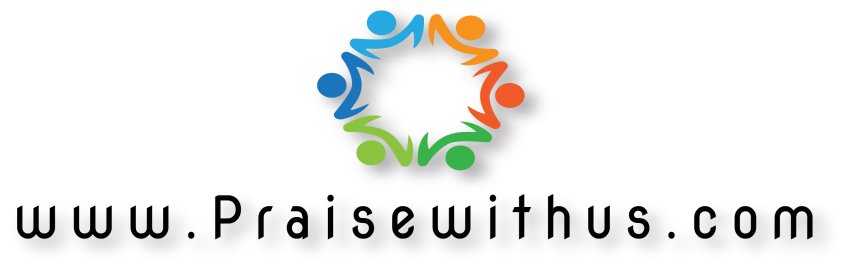